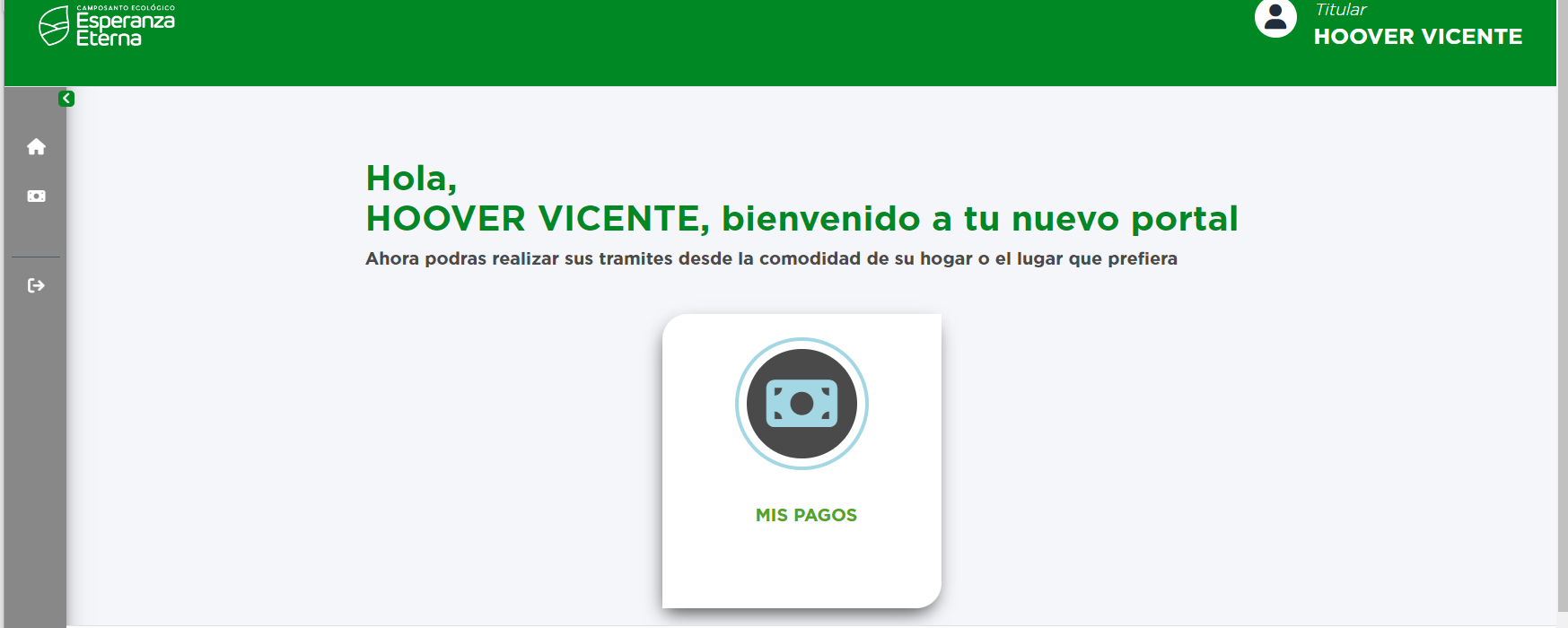 dirección a la derecha
Las flechas están mal direccionadas
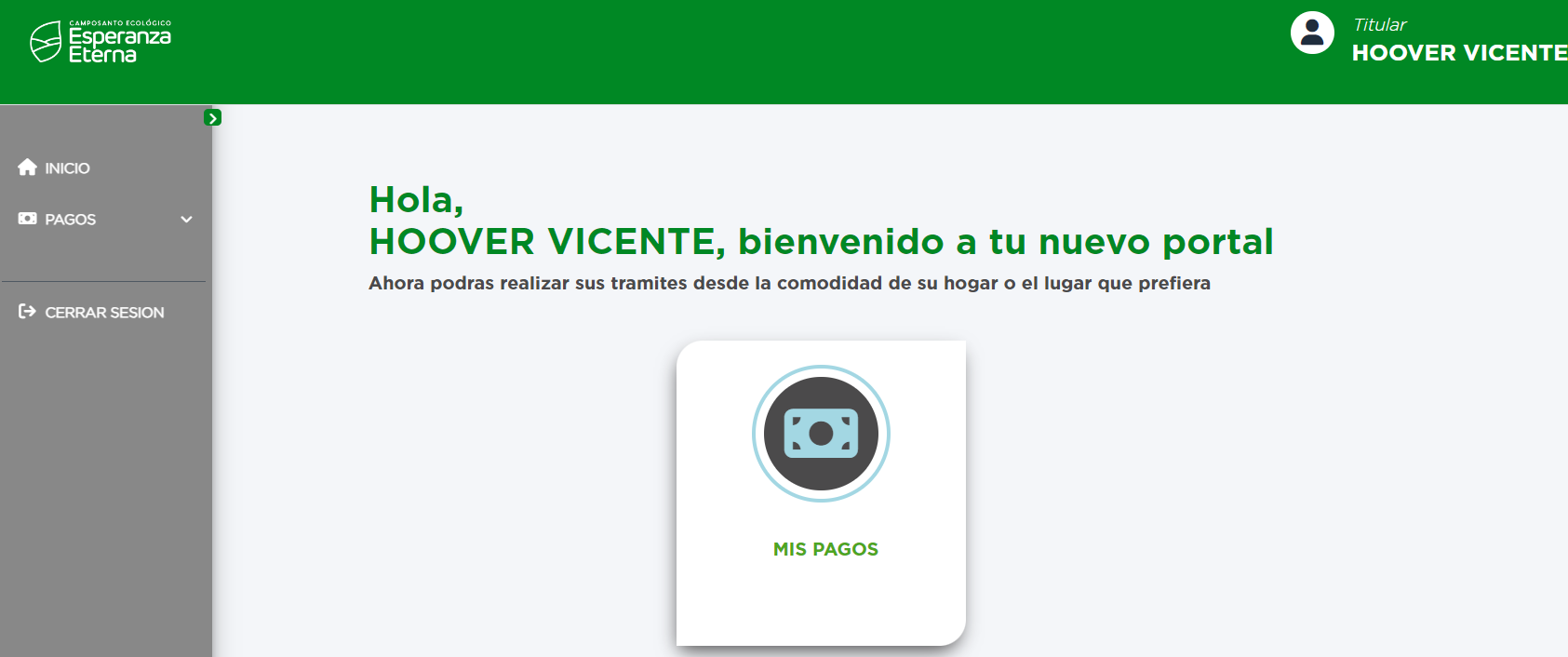 dirección a la izquierda
Debería estar como en la siguiente diapositiva
Cambia cuando se pasa el cursor
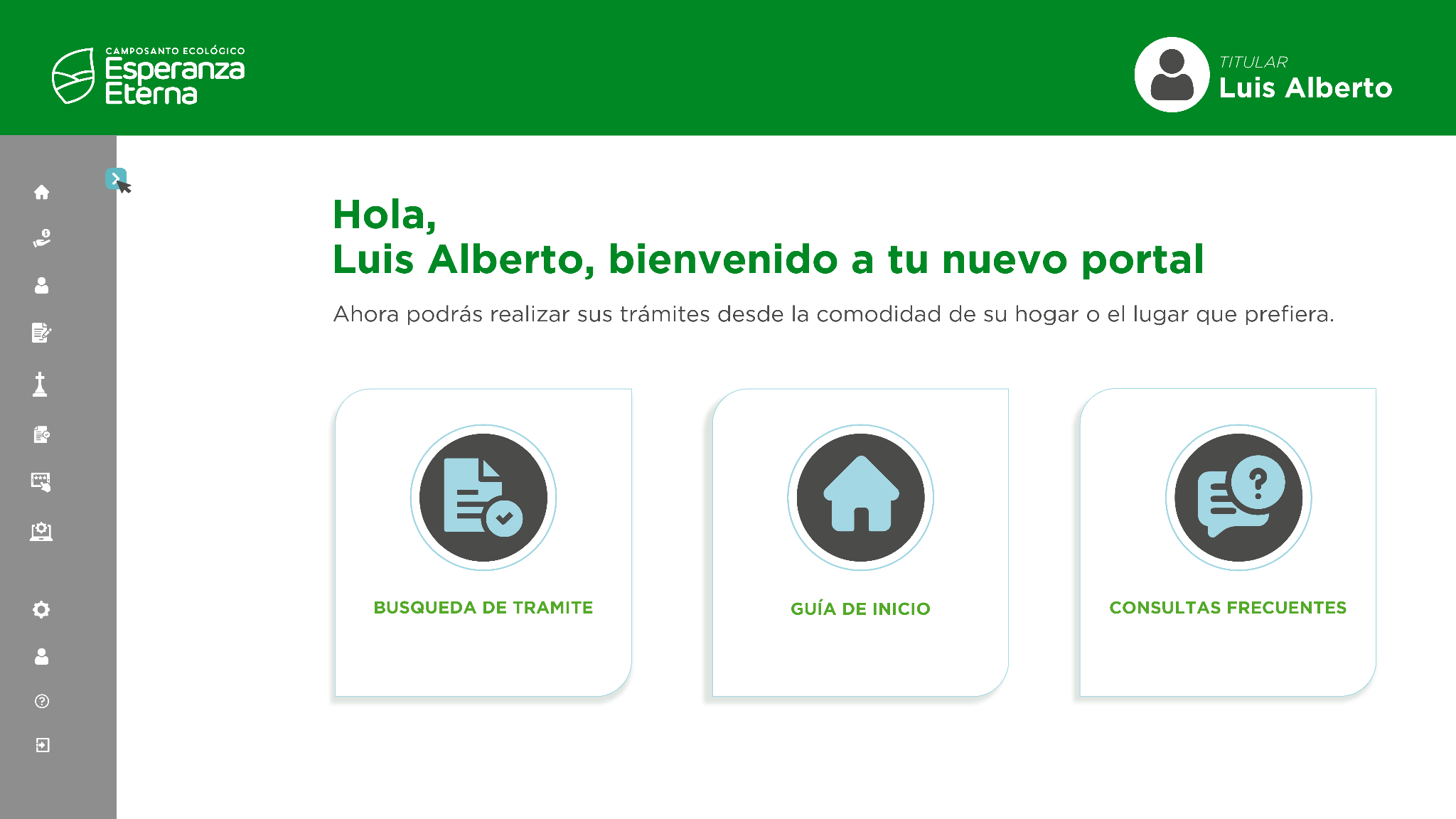 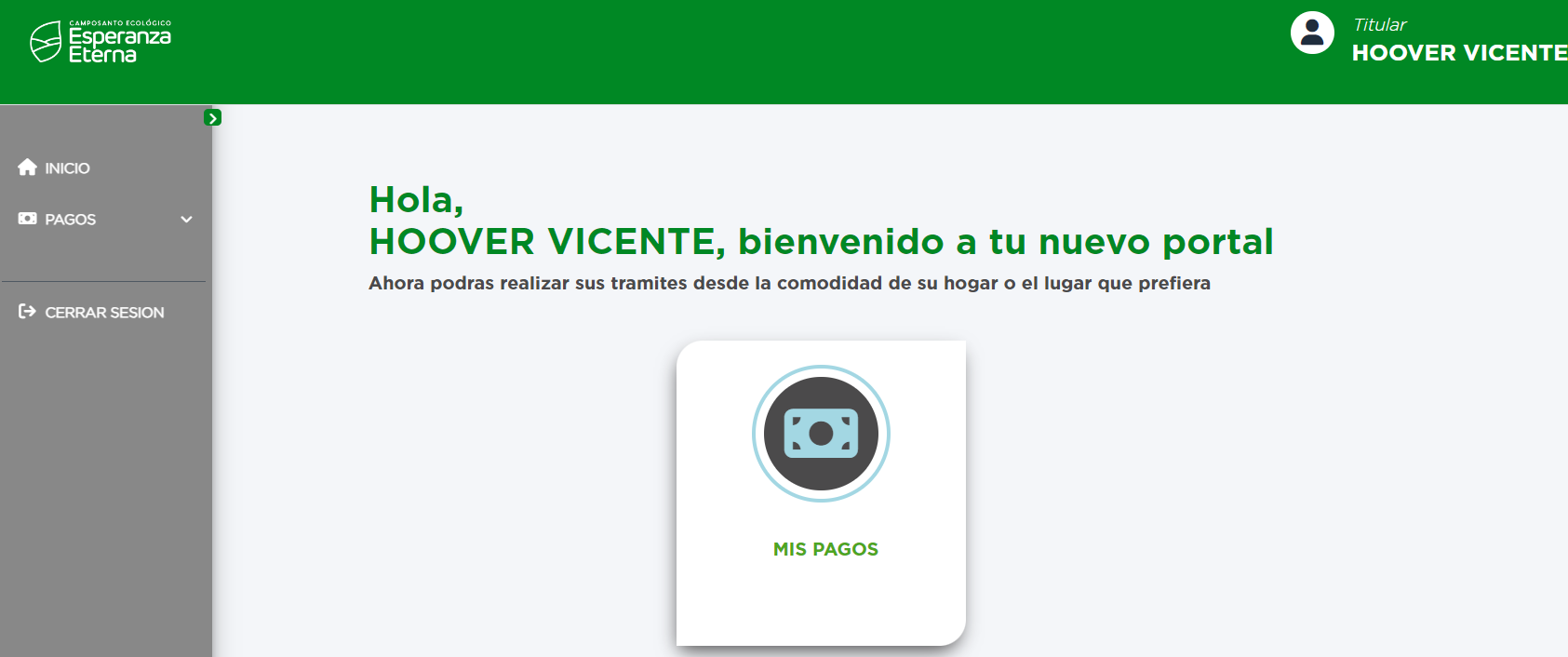 Colocar flecha que señale abajo
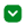 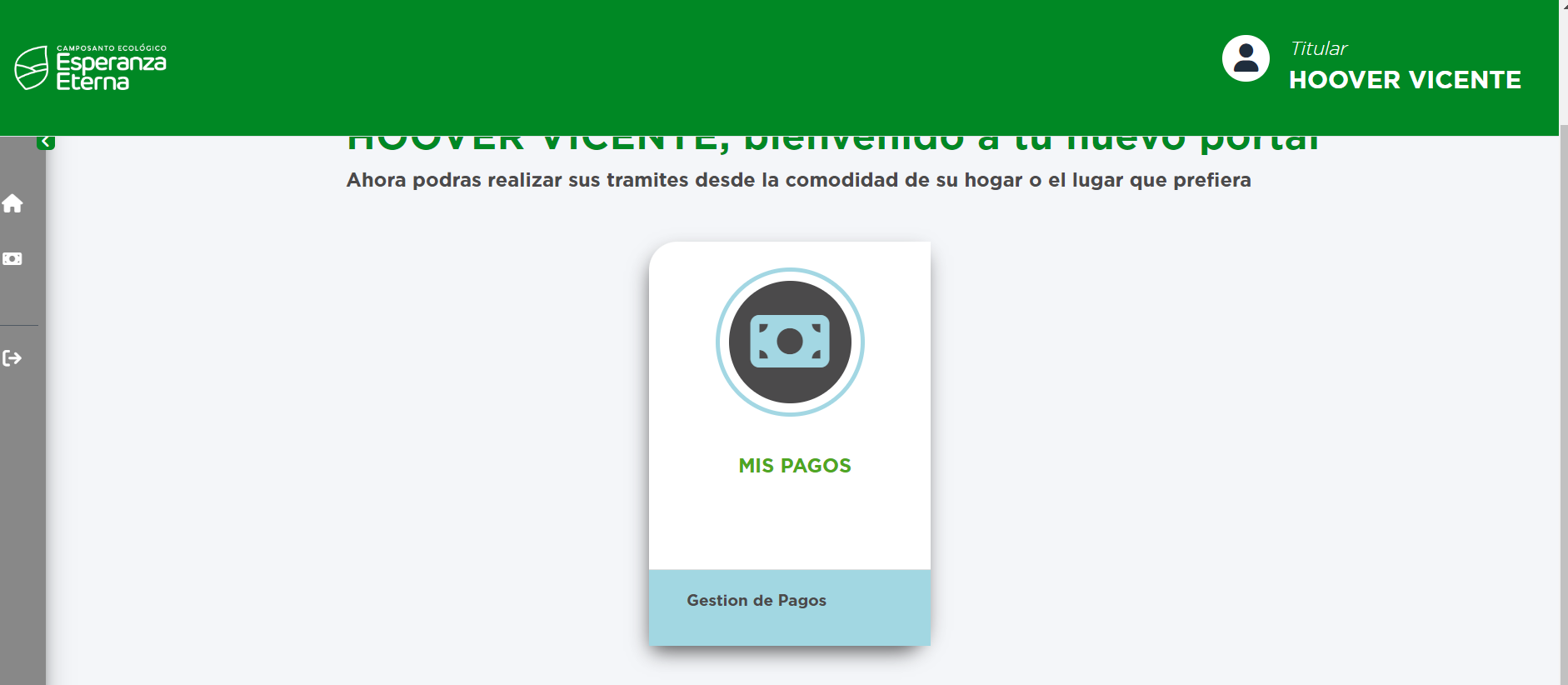 Colocar flecha que señale arriba
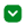 Colocar la imagen de pagos
Colocar la imagen de historial de pagos
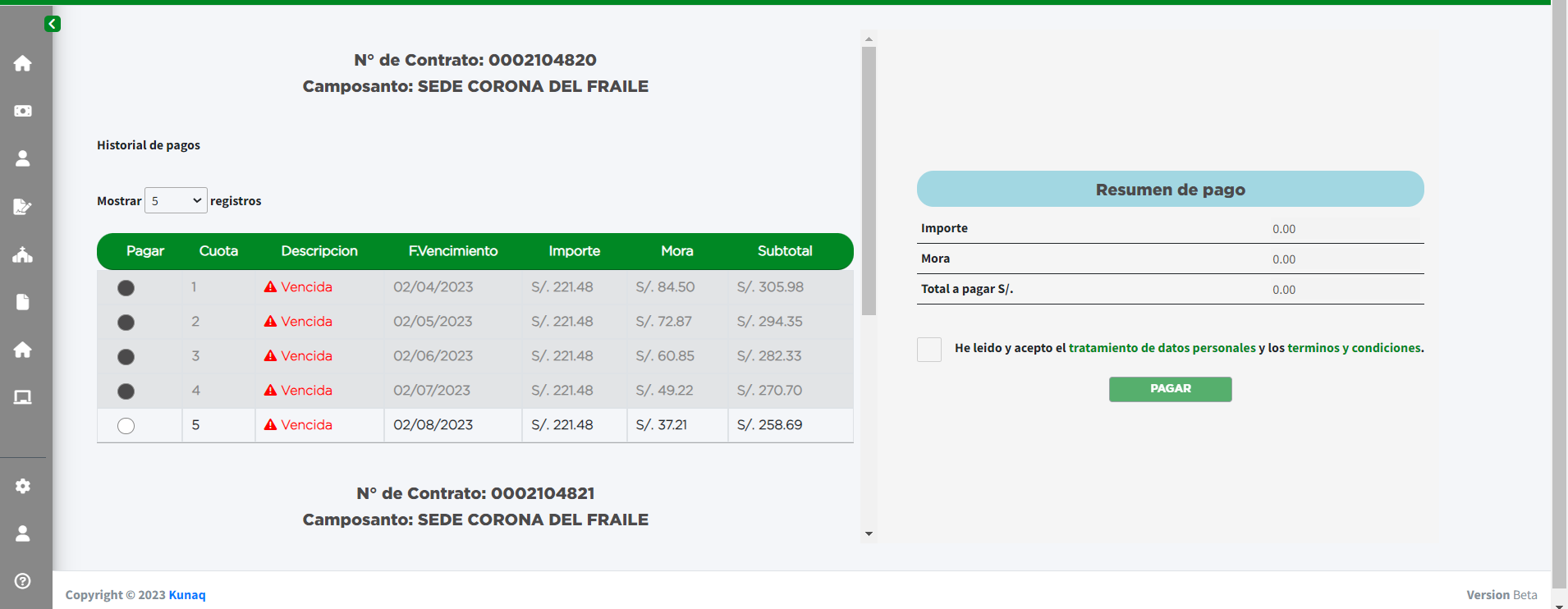 Debería ser como en la siguiente diapositiva
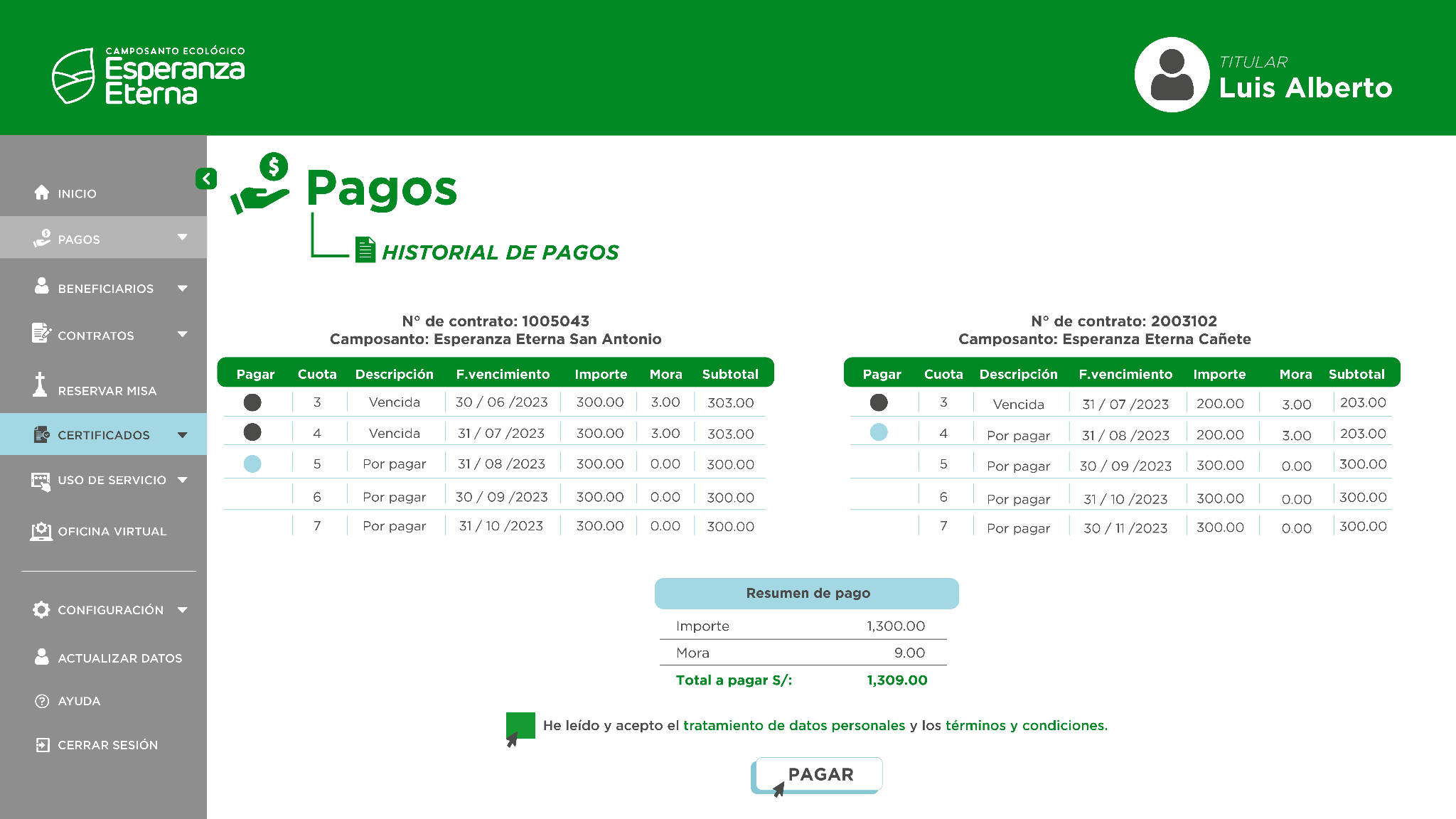 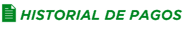 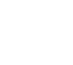 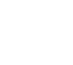 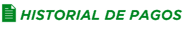 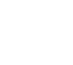 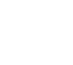 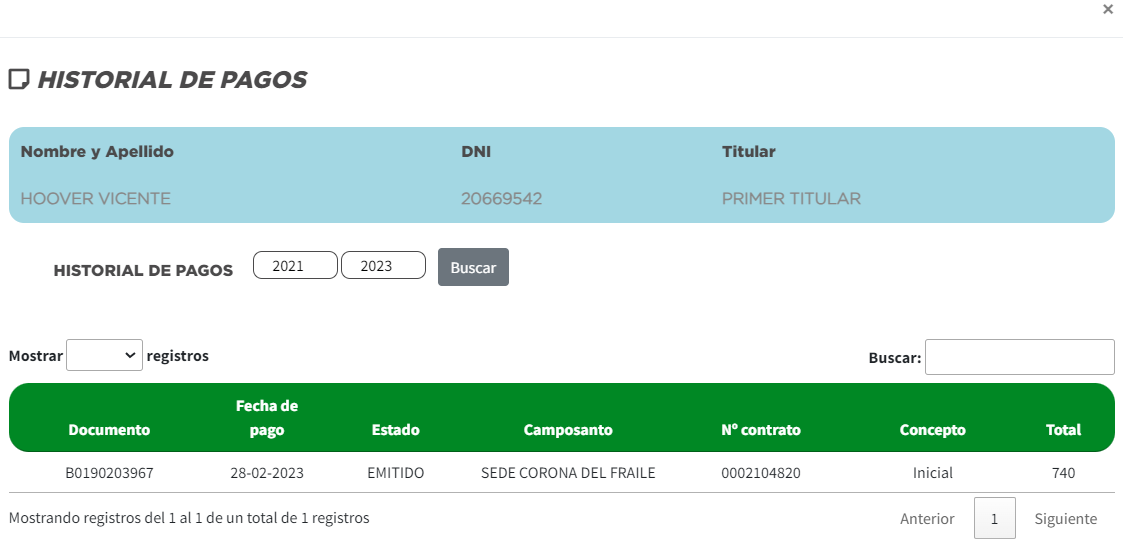 Modificar esta parte
Centralizar los títulos
Falta añadir el botón descargar
Debería ser como en la siguiente imagen
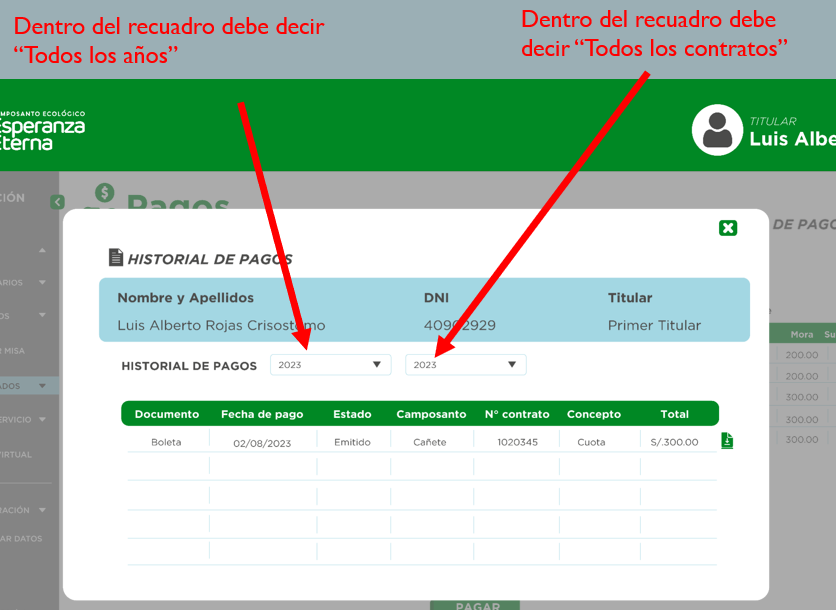 botón descargar
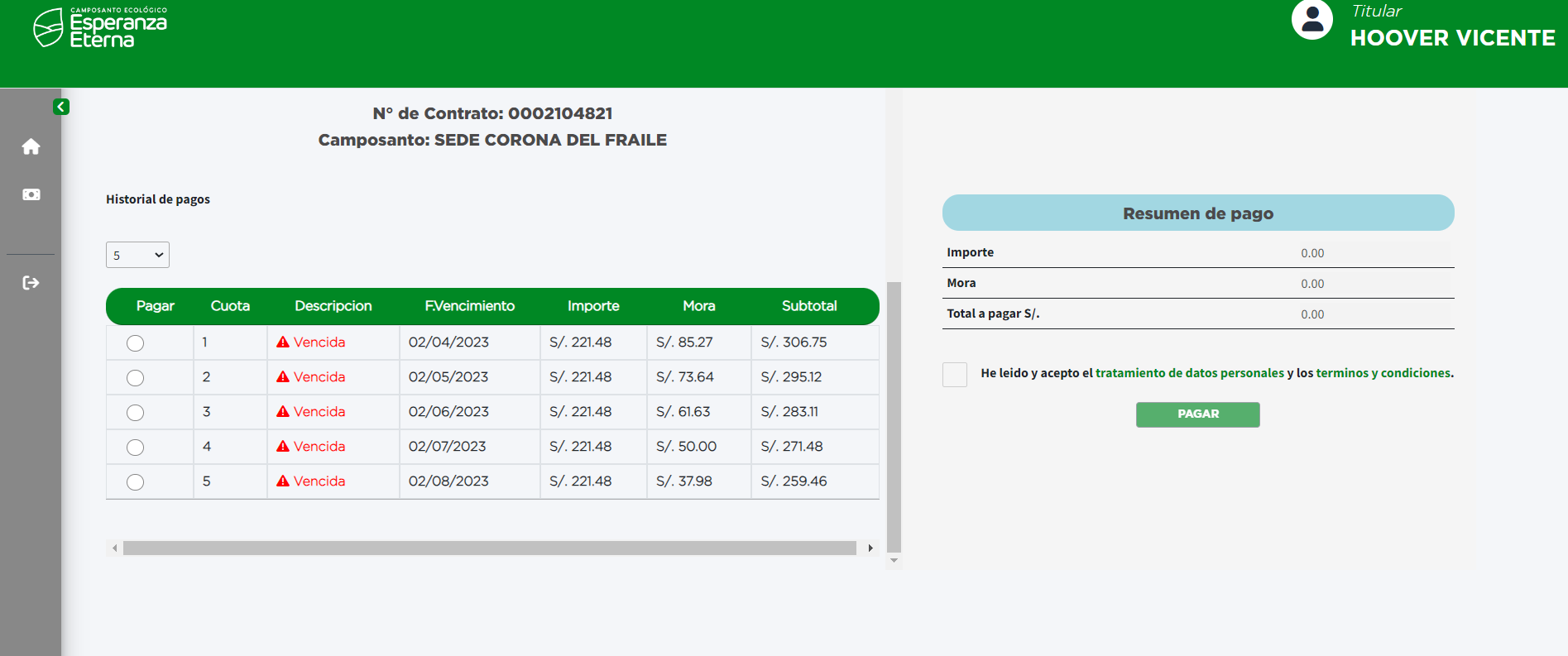 Eliminar esta barrita
Ampliarlo un poco mas
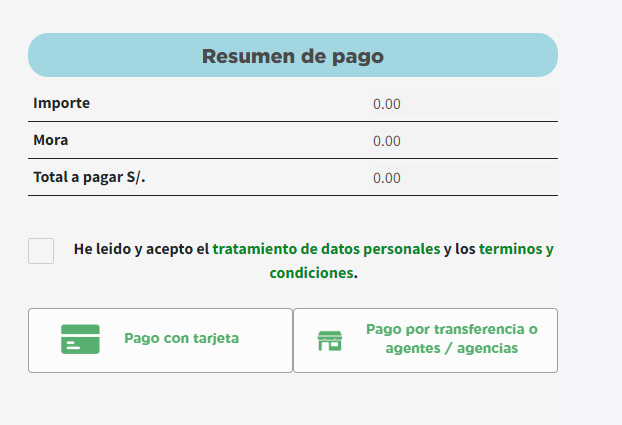 Cambiar el color de los botones, siguiendo las reglas establecidas